A Theory of Cerebral Neocortex
Marr 1970
Proc Roy Soc
David Marr 1945-1980
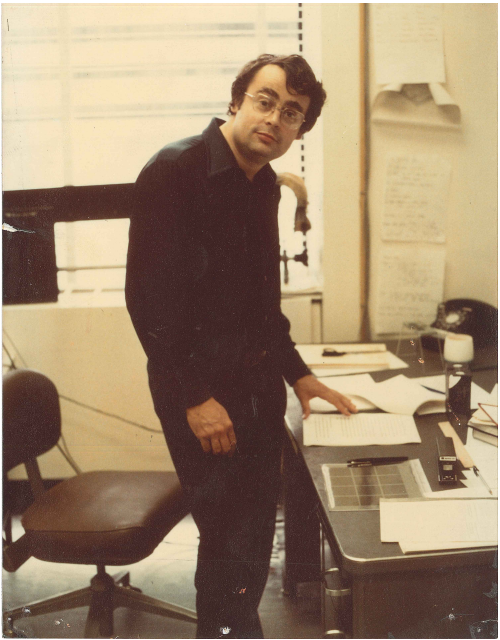 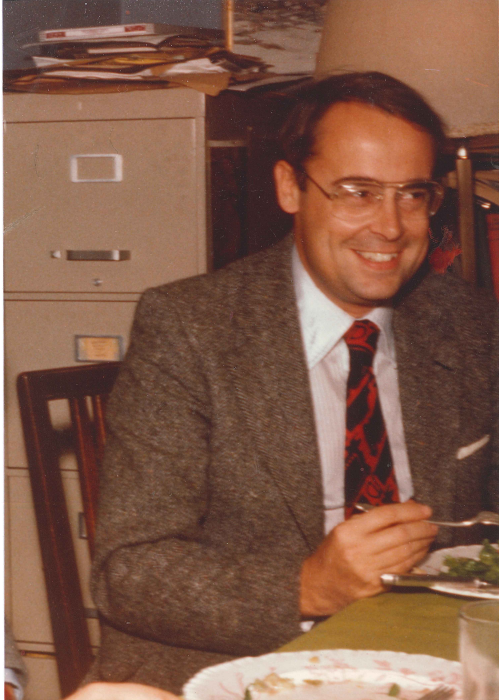 Three Key Theories
cerebellum (1969) [2341 citations]
feedforward associative memory
anatomy: 
granule cells=codons
climbing fibres as teaching signals
substantial attention to subtractive/divisive inhibition; threshold setting
neocortex (1970) [384 citations]
archicortex (1971) [1594 citations]
recurrent autoassociative memory
offline consolidation process for neocortex
MIT: famously abandoned modelling style -> Vision
Neocortex
general theory
canonical microcircuit
unsupervised learning
what’s the statistical structure?
how can we be sure that this matters?
how do we initialize learning?
umbrella of information theory
realization in terms of clustering
mountains
numerical taxonomy (Jardine & Sibson)
what counts as evidence (codons)
mapping onto the anatomy
Recycling
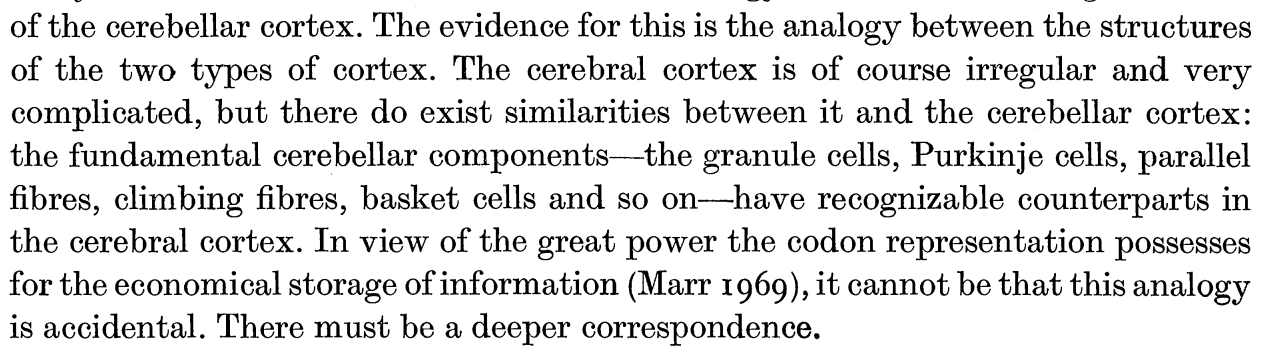 output cells (P-cells) no fixed meaning
‘some aspect of the structure of information’
codons (granule cells) could support probabilistic classification
Redundancy (1)
redundancy reduction is fine near periphery
‘diversity of specialized coding tricks’
centrally:
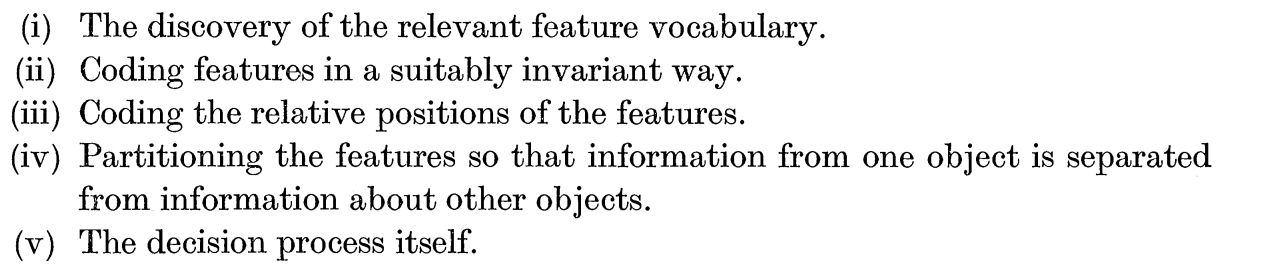 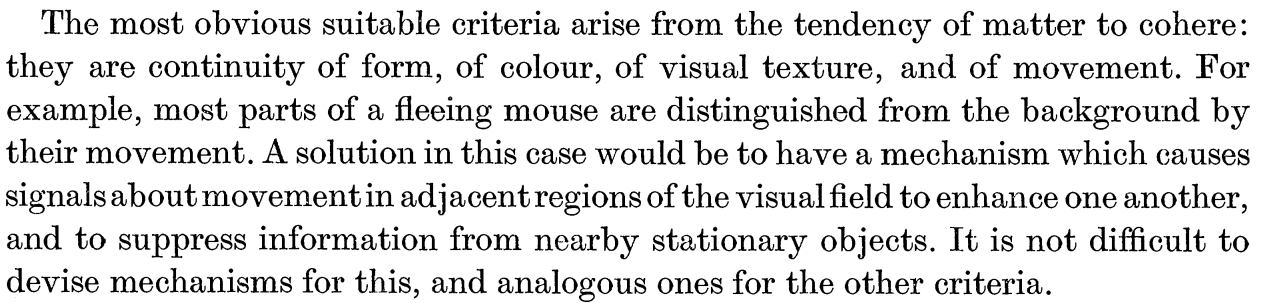 (iv)
Redundancy (2)
information storage via probabilistic recoding
no general probabilistic model
but feature-based similarity is common
‘some objects share features’
implies mountains
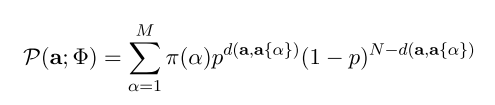 Five Questions
determining the appropriate features (codons)
finding the mountains (spatial recognition)
diagnosing new input in terms of its associated mountain
interpreting partial input in terms of its associated mountain
justifying the mountain in the first place
Justification
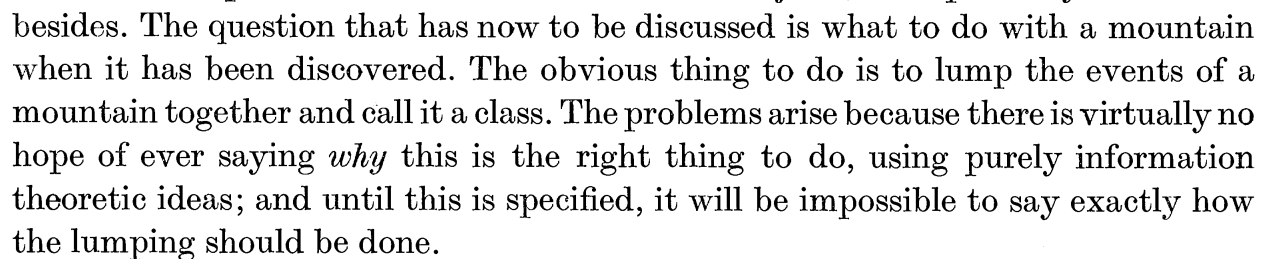 internal biological utility
redundancy
uniformity of processing
external biological utility
extrinsic vs intrinsic properties
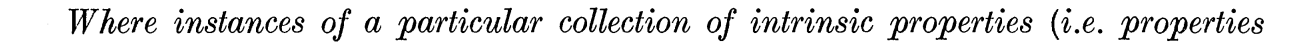 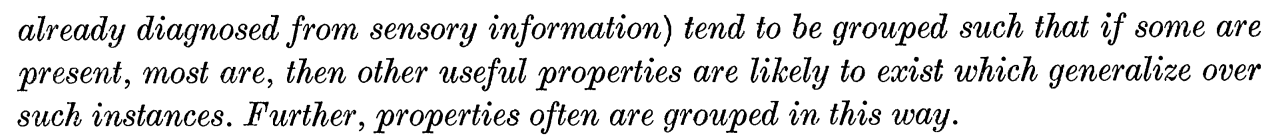 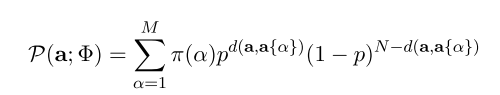 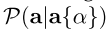 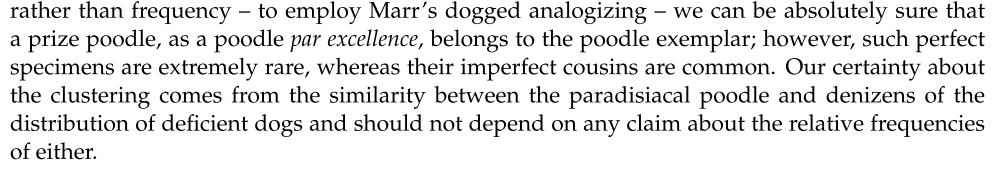 Marr’s Solution
a bit unconvincing
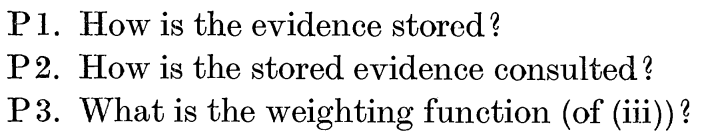 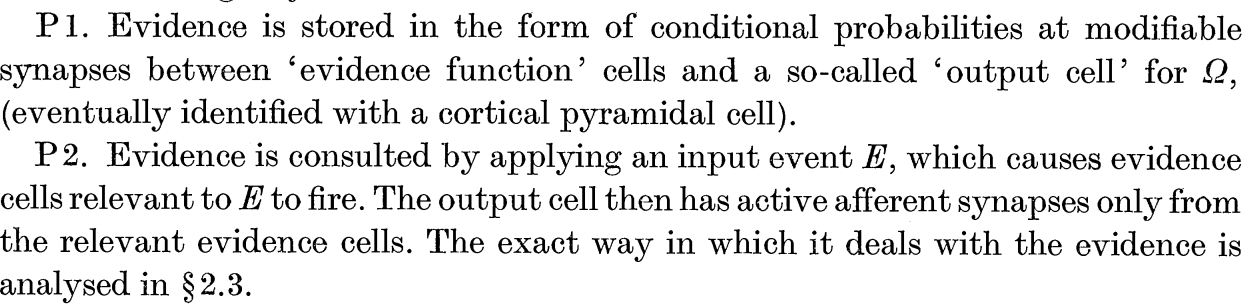 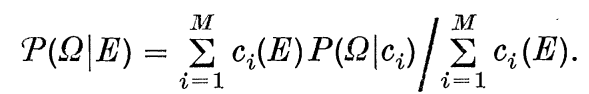 Discussion
gets to the heart of the problem of unsupervised learning
oddly not self-consistent
‘special’ recoding mechanisms from spatial/temporal contiguity are different?
oddly not ML DE
before EM had been invented
much more to be said: notably recoding; initializing; mountain climbing…
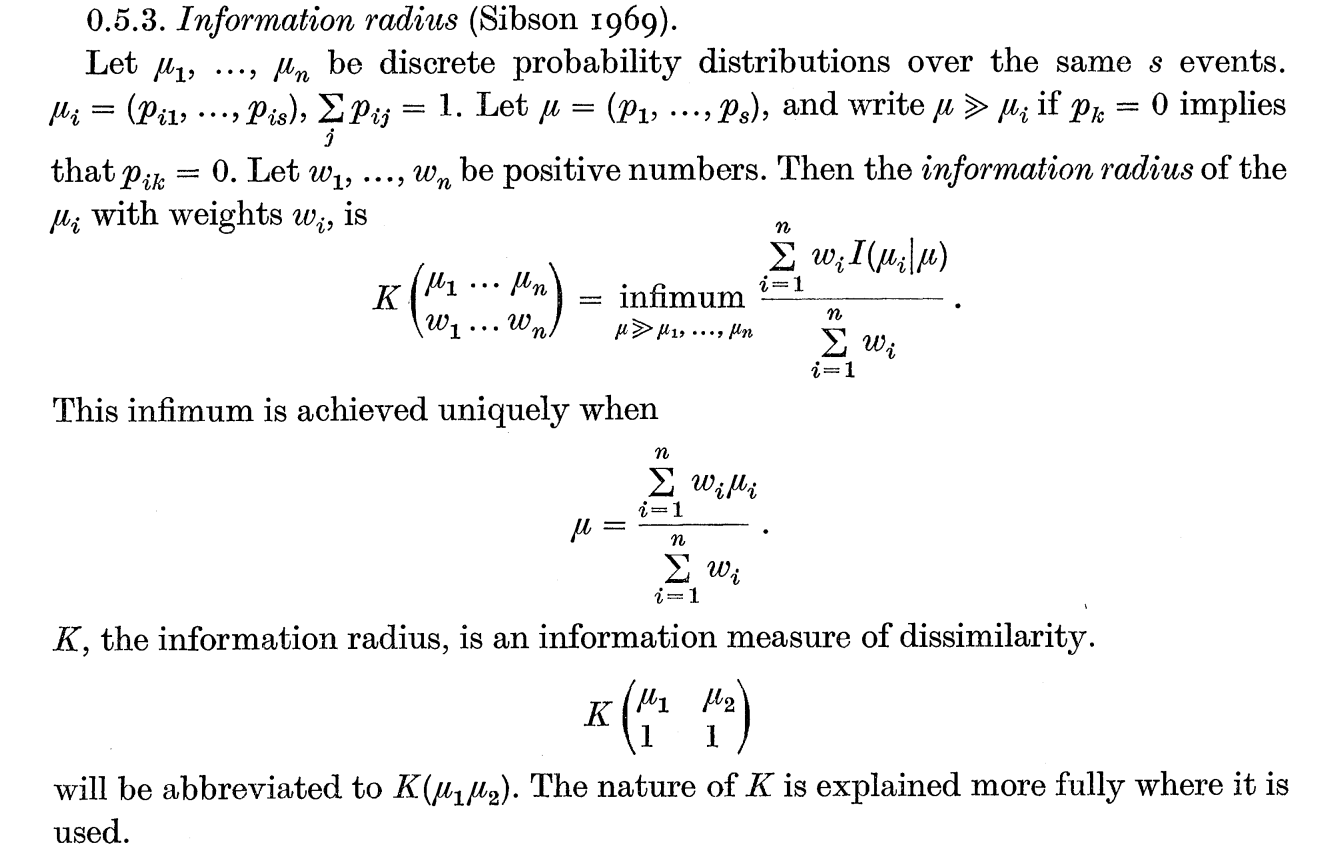